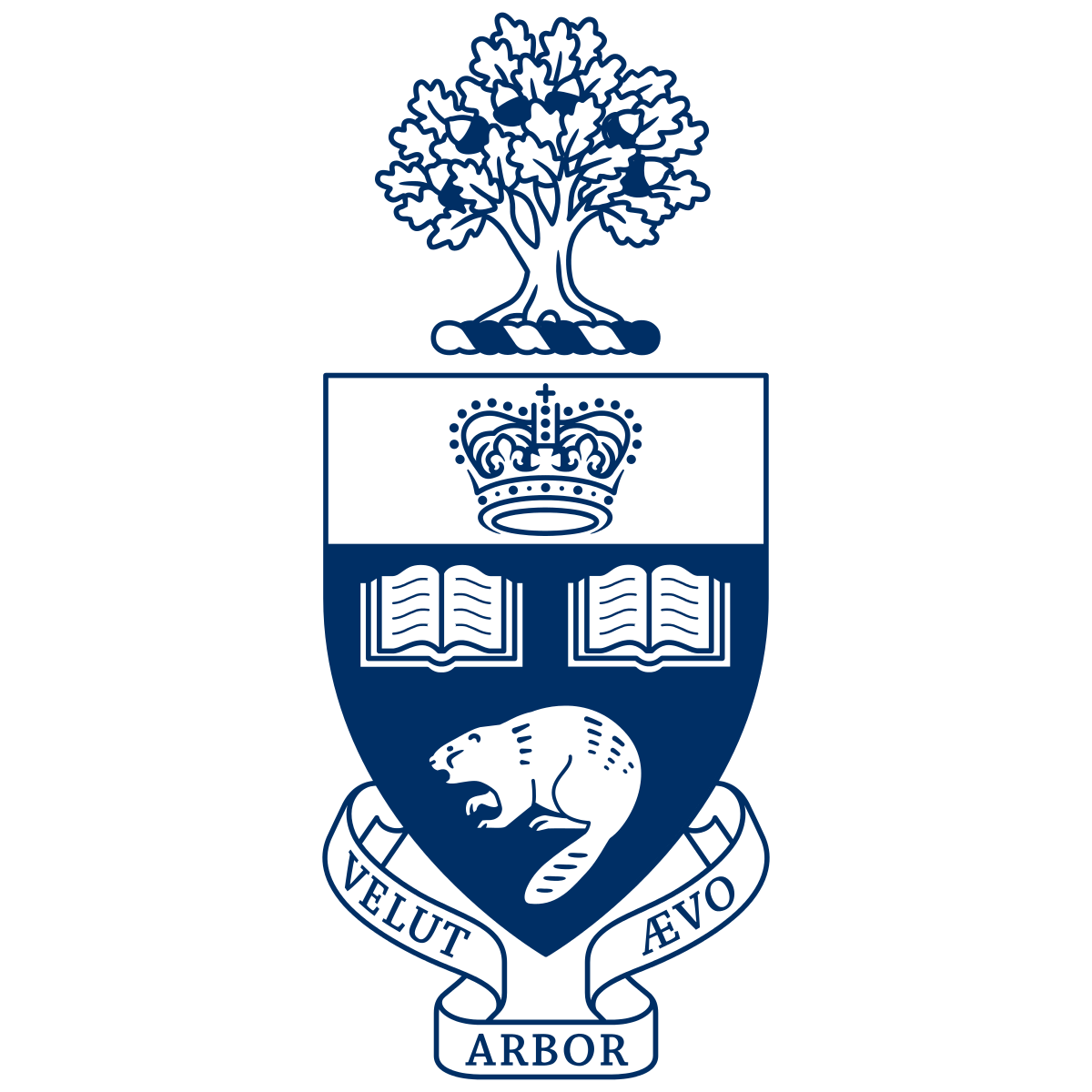 University of Toronto
Department of Computer Science
Opportunities and Challenges in Connecting Care Recipients to the Community Health Feedback Loop[Paper Review]
Authors: Fabian Okeke, Lucas Nene, Anne Muthee, Stephen Odindo, Dianna Kane, Isaac Holeman, Nicola Dell
Review by: Dina Sabie
Overview
Feedback in health care is important especially in overworked, underpaid, poorly equipped environment, which is mainly in low and middle-income country (LMIC).
 In LMIC, recent efforts to construct digital feedback systems but it focuses on gathering information to promote transparency, while neglecting the difficult work of using feedback to improve the quality or equity of services. 
Asking for feedback from people in poor or underserved environments is challenging because they worry that critical feedback could negatively impact their relationships with organizations that support key services.
2
[Speaker Notes: [2] [in the middle] transparency example: the Bophelo Haesoa pilot study in Lesotho undertook an extensive, participatory design process that explored new ways for nurses to use apps and organize skits to gather community feedback, but the paper pays relatively little attention to the use of feedback in improving the health system.]
Paper Aim: Document the existing feedback practices of beneficiaries, community health workers (CHWs), and their supervisors, to inform the design of a system that would support the gathering and use of feedback to improve the quality and equity of services.
3
[Speaker Notes: [first] This paper documents the first phase of an ongoing HCI project, focused on beneficiary feedback systems in community health. Specifically, the paper ….
[end] so this paper not only show how feedback is gathered, by how supervisors in healthcare services incorporate this feedback in their work]
Methodology
Semi-structured interviews and focus groups with 23 participants in Kenya  (Beneficiaries (5), Care Health Workers (CHWs) (7), Supervisors (11)).

Health System Context (in rural areas?):
CHW visit beneficiaries at their homes to offer health advice and medications
A Smart Health mobile app for CHWs, a supervisor mobile app, and a web dashboard for supervisors to monitor CHW performance. 
Sustainability strategy: CHWs are not paid a regular stiped as they make commissions from selling health products to beneficiaries
4
[Speaker Notes: [1] health workers are local 
[2.2] As a sustainability strategy, the healthcare providers did not provide free medications to beneficiaries and did not pay CHWs a regular stipend because CHWs could earn commissions from selling health products to beneficiaries. The dual aim of this strategy is for fully active CHWs to earn more in commissions than they would with a flat salary and asking beneficiaries to pay a nominal fee for drugs delivered to the household often costs less than patients would pay for transportation to a health clinic where medicines are provided free-of-charge]
Findings
5
[Speaker Notes: The findings were put into 4 themes, each theme answers one questions]
How is Feedback Currently Collected?
Direct phone calls to households 

Indirect CHW reports that are sometimes shared with supervisors 

Chances of encounter in public places
6
[Speaker Notes: direct phone calls to households:
Supervisors place direct phone calls to households as a formal way to collect feedback from beneficiaries. These phone calls primarily help supervisors confirm if CHWs truly visited households as recorded on the CHW app.
Problem
not all beneficiaries has a phone, and even if they have, they may not answer the call
Making phone call is time consuming so only a set number of beneficiaries are contacted 
May also be problematic for situations in which families share a device. In particular, it is common for a household member who is not the beneficiary to answer the call, which leads to privacy and confidentiality challenges.(e.g. a supervisor said that a teenager gave her fathers number and we call and said your daughter is pregnant and the father said no)
Due to beneficiaries visiting multiple health centers so when they get the call they do not remember the center name or what they were doing at that center.
indirect CHW reports that are sometimes shared with supervisors
All supervisors and CHWs described how, when CHWs meet with their supervisors to go over their performance, CHWs volunteer feedback received from beneficiaries during their household visits.
Problems:
collecting and reporting feedback is not mandatory
not done in a structural way, e.g. some supervisors only want to talk about issues that pertain to Living Goods, such as pregnant women using medications, and are not necessarily interested in matters that pertain to other supervisors, such as households refusing to purchase toilets because they engage in open defecation.
The feedback is biased in case some CHWs do not want to disclose certain information (e.g. negative feedback) or some CHW forget some details. 
chance encounters in public places
Half of the supervisors explained that it was common for beneficiaries to approach them in public places and provide feedback to them.
Problems:
Beneficiaries had mixed feelings about this. Some offer positive feedback but many of the beneficiaries interviewed that may be construed as spreading gossip, so it is better to go to the village elders when they had issues with CHWs, and preferred to resolve issues locally.]
What Kinds of Feedback are Collected?
Mostly positive feedback:
Satisfaction with CHWs work
the effectiveness of the products
The luxury of homecare

Few negative pieces of feedbacks, in the form of ‘I heard it from someone’:
CHWs become unreachable when they are needed
Having to pay the CHW for medication (due to sustainability model) even if the medication is offered for free at the hospital
7
[Speaker Notes: Mostly Positive feedback:
Beneficiaries described how they received a lot of positive feedback from communities expressing their happiness and satisfaction with the CHWs’ work and the effectiveness of the products, such as malaria medications
One common source of appreciation stemmed from the fact that CHWs visited beneficiaries at home so that they did not need to stand in queues at their local hospitals
Negative: Compared to the abundant examples of positive feedback, participants provided only a few concrete instances of negative feedback. We also noticed that, after describing a few examples of negative feedback (provided below), many participants turned to hypothetical instances of negative performance. For example, care recipients would report negative feedback as “I heard this from someone else” instead of “this happened to me”, and when we followed up about the impact it had on them, they told us, “it did not happen to me” .
CHWs become unreachable when they are needed, leading to perceptions that CHWs are not invested in their job
sustainability model, in which CHWs sell medications to beneficiaries. Since several other programs have provided medications for free, beneficiaries were often not happy when asked to pay.]
How is Feedback Currently Used?
Improve CHW training and delivery of services.
Understand if CHWs adhere to the care protocols and procedures for which they have been trained and ensure that CHWs do not overstep their level of expertise.
positive feedback acts as a driving force that motivated CHWs to keep serving their communities. 
Detect fraudulent CHW behavior and/or data fabrication.
Revise the key performance indicators for CHWs.
8
[Speaker Notes: [3] … Every month all CHWs and supervisors in a district meet as a group where they discuss issues and share positive feedback from their communities. This feedback primarily focuses on success stories from community members
[4] …for example if someone is saying they sold this amount of medication at this community but in reality they did not
[5] …For example, in the past, high levels of fraudulent activity were detected among CHWs after they were told they would receive monetary incentives if their performance increased. When responses from beneficiaries showed that CHWs had been fabricating their records, the organization changed its key performance indicators to instead focus on the quality of data reported by CHWs instead of increased performance.]
What Socio-technical Factors Impact Feedback Systems?
Community Relationships:
CHWs have pre-existing relationship with the beneficiaries. 
Sometimes CHWs need to ask personal questions 
village elders may have issues with CHWs due to perceived power dynamics

Sustainability Challenges:
Tensions surrounding money may affect both parties because the CHW asks med costs
CHWs cover the cost of the medication or open a line of credit
CHWs avoid visiting households with a history of not paying for medications or health products
9
[Speaker Notes: Community Relationships
CHWs have pre-existing relationship with the beneficiaries. This previous relationship can affect the feedback regardless of the actual CHWs performance. 
Sometimes CHWs need to ask personal questions, especially to women, but the beneficiaries refuse to answer or give a false answer because of this pre-existing relationship. 
village elders may have issues with CHWs due to perceived power dynamics. Since village elders who are in conflict with CHWs may provide unwarranted negative feedback to supervisors regarding the CHW’s performance, supervisors explained that they need to dig deeper and properly investigate any issues raised instead of taking it at face value
Sustainability Challenges: adopted sustainability approach has led to conflicts between CHWs and beneficiaries, which drives negative feedback on pricing
Tensions surrounding money may affect both the services that beneficiaries receive and the process of collecting feedback. For example, the majority of our beneficiaries (n=4) explained that they would avoid seeing a CHW if the person asked them for extra money. For example, the CHW say the price of the medication 100 shiling but because I travelled I sell it for 150 shilling. 
Some CHW say they feel for the community member they are treating so they ask them to pay what they can and cover the rest by themselves. In some cases, CHW give medication for free (for example, CHW cannot let a child die). In other situations, CHW start a line of credit for the medication but when they to ask for payment, beneficiaries frequently refused to pay because they felt the medications should have been provided for free. In these cases, CHWs pay from their own pockets to support their community. 
At other times, CHWs completely avoid visiting households with a history of not paying for medications or health products. They also explained to us how, to avoid conflict with beneficiaries with delinquent debt, they secretly only gave items on credit to people they felt would pay
[end] Unfortunately, if both CHWs and beneficiaries avoid each other due to tensions surrounding money, then the health services that the community receives and the feedback collected about those services will be negatively impacted. Interestingly, although about half of the CHWs suggested the need to pay CHWs a regular stipend, none of our participants brought up the need to increase community awareness of the healthcare’ sustainability practices so that beneficiaries are aware they need to pay for medicines and know that CHWs are not extorting them.]
Discussion
10
Summary
In the current healthcare system: 
Beneficiaries without phones cannot give feedback unless they meet a supervisor in-person
In-person feedback is mostly positive. 

In the current suitability system:
Beneficiaries misunderstand some policies and think that CHWs maybe extorting them,
CHWs need to deal with unforeseen edge cases and unintended consequences, such as when CHWs give away items on credit or forgo collecting payment because they consider a specific household “too poor”. 
Organizations need to communicate more widely the constraints or strategies that inform a certain policy, so that the policy is better understood among the beneficiary population.
11
[Speaker Notes: In the current feedback system:
Beneficiaries without phones cannot give feedback unless they meet a supervisor in person or trust a CHW to deliver the full feedback to their supervisors.  
In person feedback is useful mostly to positive feedback than to negative feedback.
Suitability system and feedback:
Part of the challenge has to do with policies that are easily misunderstood by beneficiaries. This was the case, for example, when beneficiaries expressed concern that CHWs who sell medications (rather than giving them away free of charge) may be extorting them. 
Workers can also use the system to identify opportunities to adapt the policy to deal with unforeseen edge cases and unintended consequences, such as when CHWs give away items on credit or forgo collecting payment because they consider a specific household “too poor”. In other cases, organizations may discover the importance of communicating more widely the constraints or strategies that inform a certain policy, so that the policy is better understood among the beneficiary population.]
Design Implication
Formalize feedback: Supervisors use their mobile app to record feedback when they encounter beneficiaries,  or do house visits without the CHWs.

Anonymous feedback: beneficiaries receive a dedicated phone number to an IVR system where they could anonymously call or text to leave detailed reviews or ratings about services received.
12
[Speaker Notes: [1] Supervisors could use their mobile app to record feedback when they encounter beneficiaries at a market place, and organizations could also consider having supervisors visit select households without the CHW present. By formalizing feedback in ways that cater to people who own devices and those who don’t, feedback collection practices could become more systematic and more equitable

[2] Anonymous feedback channels could be designed in a way that augments current practices, rather than replace them. Beneficiaries could receive a dedicated phone number to an IVR system where they could anonymously call or text to leave detailed reviews or ratings about services received. They could also receive encouraging IVR prompts and SMS that socially-proof them to leave honest feedback by telling them the number of people who have recently provided feedback. Beneficiaries without mobile devices could indicate during face-to-face encounters with supervisors that their feedback should be recorded anonymously]
Thank you for your attention
13